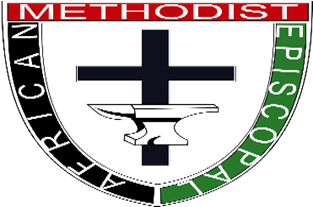 “For where two or three are gathered in my Name, there am I with them.” Matthew 18:20
MURPH COMMUNITY AME CHURCH
We are few, but all are welcome!
Gerald Richard II, Esq;
Pastor
Holy Communion
Picnic
Children’s Church
The future of the Church